Defending The Insurance Company’s Deposition
Panel Discussion, Cases & Selected Topics
2015 Primerus Defense Institute
Presented By:
Sidney W. Degan, III
sdegan@degan.com
www.degan.com
Degan, Blanchard & Nash

	400 Poydras Street			6421 Perkins Road
	Suite 2600				Building C, Suite B
   	New Orleans, LA 70130	     		Baton Rouge, LA 70808
	(504)529-3333				(225) 610-1110
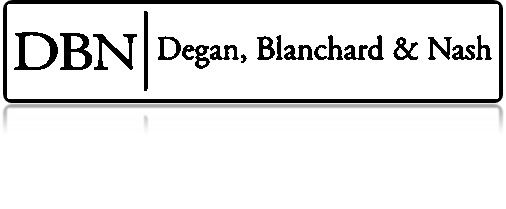 PRESENTATION OUTLINE
Pre-Deposition Issues & Strategies 
  Defending the Deposition
  Panel Discussion
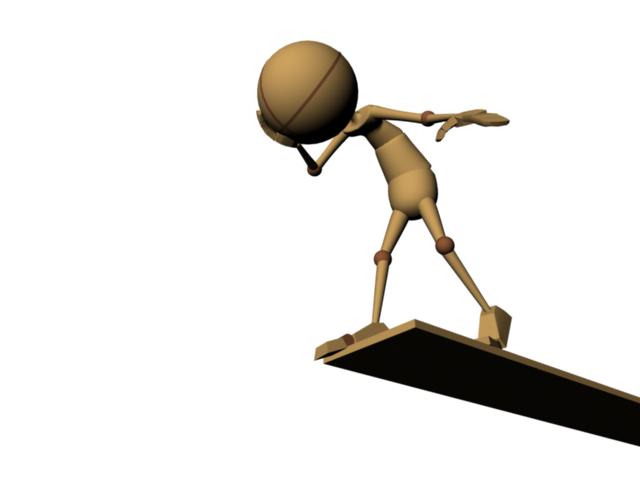 I. PRE-DEPO ISSUES & STRATEGIES
I. Pre-Depo Issues
Bad Faith Misrepresentation Policy Ambiguities Lost Policy Additional Insured Claims Insurer Mistake
Agent Mistake Wrong Policy Failure To Procure Correct Coverage Bad Faith Misrepresentation Policy
Ambiguities Lost Policy Additional Insured Claims Insurer Mistake Agent Mistake Wrong Policy Failure 
To Procure Correct Coverage Bad Faith Misrepresentation Policy Ambiguities Lost Policy Additional 
Insured Claims Insurer Mistake Agent Mistake Wrong Policy Failure To Procure Correct Coverage 
Bad Faith Misrepresentation Policy Ambiguities Lost Policy Additional Insured Claims Insurer Mistake
Agent Mistake Wrong Policy Failure To Procure Correct Coverage Bad Faith Misrepresentation Policy
Ambiguities Lost Policy Additional Insured Claims Insurer Mistake Agent Mistake Wrong Policy Failure 
To Procure Correct Coverage Bad Faith Misrepresentation Policy Ambiguities Lost Policy Additional 
Insured Claims Insurer Mistake Agent Mistake Wrong Policy Failure To Procure Correct Coverage 
Bad Faith Misrepresentation Policy Ambiguities Lost Policy Additional Insured Claims Insurer Mistake
Agent Mistake Wrong Policy Failure To Procure Correct Coverage Bad Faith Misrepresentation Policy
Ambiguities Lost Policy Additional Insured Claims Insurer Mistake Agent Mistake Wrong Policy Failure 
To Procure Correct Coverage Bad Faith Misrepresentation Policy Ambiguities Lost Policy Additional 
Insured Claims Insurer Mistake Agent Mistake Wrong Policy Failure To Procure Correct Coverage
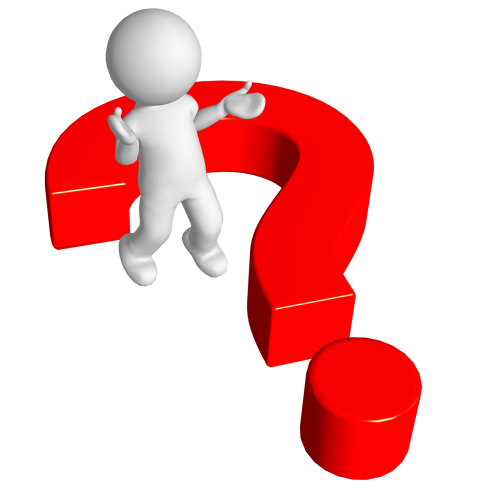 What Claim Types Lead to Insurer Depos?
I. Pre-Depo Issues
Good Practices and Finding Direction
           1.  Define the claim 
          2.  Be proactive
          3.  Pre-depo discovery
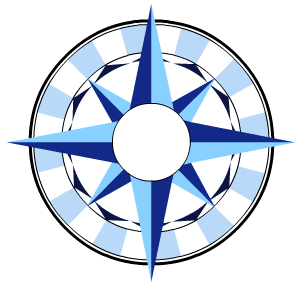 I. Pre-Depo Issues
Penn. Nat. v. Doscher’s, 2012 WL 652638 (South Carolina)
“There are no claims for bad faith or breach of duty or contract properly before the court.”


Dombach v. Allstate, 1998 WL 695998 (Pennsylvania)
“…[I]f defendant is … trying to put plaintiff’s case in a shoe box, then plaintiff is trying … to put it in the hold of a large trans-Atlantic cargo carrying ship.  Neither container is representative of the approach to discovery contemplated under federal rules.”
I. Pre-Depo Issues
Westfield v. Zurich American Ins. Co.,
2009 WL 5908006 (Maryland)

“…[N]o party has alleged or demonstrated that any Lexington policy provision is ambiguous…. What Lexington believes its own policy means is not important because the court must interpret the policy language as written.”

“The court will grant Lexington’s Motion for a Protective Order and direct that … Lexington’s designee … need [not] answer questions concerning topics three and fourteen contained in the notice of deposition….”
I. Pre-Depo Issues
Preparation Pitfalls
Document Review
Discussion With Others
Training Manuals
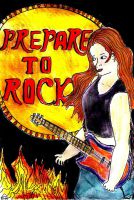 Privilege
Supervisors
I. Pre-Depo Issues
Black Horse v. Dow Chem., 228 F.3d 275 (3rd Cir. 2000)

“[The deponent] was not completely prepared on any occasion for which he sat for a deposition….”

“[W]hen a witness is designated by a corporate party to speak on its behalf … ‘producing an unprepared witness is tantamount to a failure to appear’ that is sanctionable….”
I. Pre-Depo Issues
Restatement (Third) of the Law Governing Lawyers;
§80, Comment (d)

“…When the witness used the communication to prepare, waiver depends on a determination by the tribunal of whether the witness can recall and testify independent of the communication.  Mere review of a privileged communication by a prospective witness does not constitute waiver.  The exception should be applied with caution to avoid interfering with legitimate efforts to prepare witnesses for testimony.”
I. Pre-Depo Issues
Laxalt v. McClatchy, 116 F.R.D. 438 (Nevada - 1987)

“Certainly the deponent is not entitled to refuse to refresh her recollection simply because the documents which she would use are privileged….” 

“Various cases have held that even privileged documents become subject to discovery … when they are used to refresh recollection.”
I. Pre-Depo Issues
Laxalt v. McClatchy, 116 F.R.D. 438 (Nevada - 1987)

“The Court is ordering [the deponent] to bring the documents with her and refresh her memory as necessary….” 

“[B]y complying with the order of this Court that she refresh her recollection with such privileged documents as necessary, the deponent will not waive the work product or attorney client privileges.”
II. DEFENDING THE DEPO
II. Defending The Depo
Objections
      
       1.  Scope of the Notice
       2.  Legal Conclusions
       3.  Claim-Specific Issues
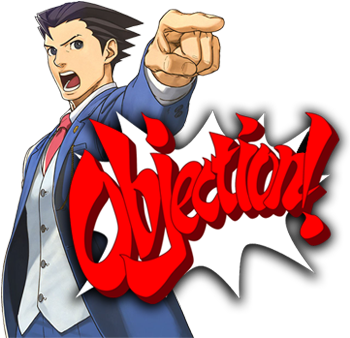 II. Defending The Depo
Laxalt v. McClatchy, 116 F.R.D. 438 (Nevada - 1987)

“The Court is mindful, however, that there is a possibility that a discussion of factual matters may reveal counsel’s tactical or strategic thoughts….”  

“This appears to have been at least part of the impetus behind defendants’ objections at deposition, in that the plaintiff’s questions to the deponents asked them simply to recall all of the relevant facts in the litigation….”
II. Defending The Depo
Laxalt v. McClatchy, 116 F.R.D. 438 (Nevada - 1987)

“[P]laintiff should more carefully tailor his questions in the deposition, so as to elicit specific factual material, and avoid broad based inquiries, such as those in the previous depositions, which could lead to the disclosure of trial strategies….”
 
“The deponents in this case may thus be compelled to disclose the identify and whereabouts of the persons having relevant knowledge, but they may not be forced to disclose which of these individuals they have in fact interviewed.”
II. Defending The Depo
Future Discovery and Depositions

Saldi v. Paul Revere Life Ins. Co.,
224 F.R.D. 169 (Pennsylvania - 2004)

“While it is true that the depositions to date of those employees who handled Plaintiff’s claim have not produced statements by those employees that they were implementing the insurance companies bad-faith policy to deny valid claims, we agree with the Plaintiff that blatant admissions of wrongdoing are not required in order to establish a nexus for discovery.  Rather, Plaintiff should be permitted to obtain the requested discovery before continuing with the depositions.”
III. PANEL DISCUSSION
Mark DiGiovanni
Vice President, Litigation Management
Global Indemnity Group, Inc.

Stefanie Warner
Director, Claims Management
HAI Group

Sidney W. Degan, III
Degan, Blanchard & Nash
Managing Partner
Defending The Insurance Company’s Deposition:Panel Discussion, Cases & Selected Topics
Presented By:
Sidney W. Degan, III
sdegan@degan.com
www.degan.com
Degan, Blanchard & Nash
	400 Poydras Street			6421 Perkins Road
	Suite 2600				Building C, Suite B
	New Orleans, LA 70130			Baton Rouge, LA 70808
	(504) 529-3333				(225) 610-1110
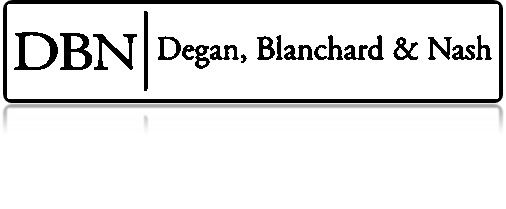